Principal Orientation(K-8)
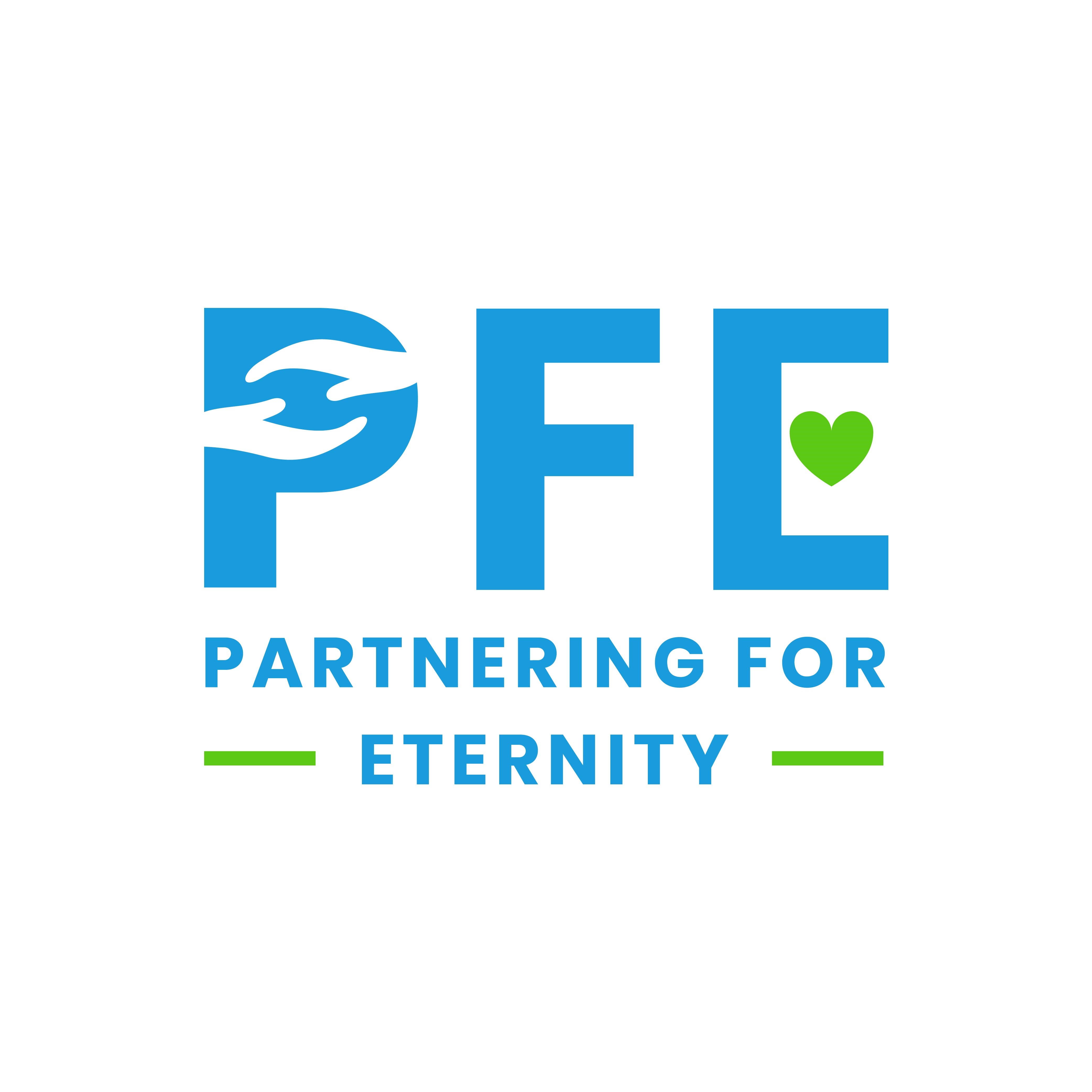 [Speaker Notes: 2021-2022]
SFFC Foundation
The SFFC Foundation is a nonprofit organization based in Nashville, TN. Our current initiatives include the PFE Scholarship and Nourish Grants for individuals/families.
Administration Team
  		   Ashley Beisiegel			          Jackie Downs		              
		K-8 Program Officer		     9-12 Program Officer
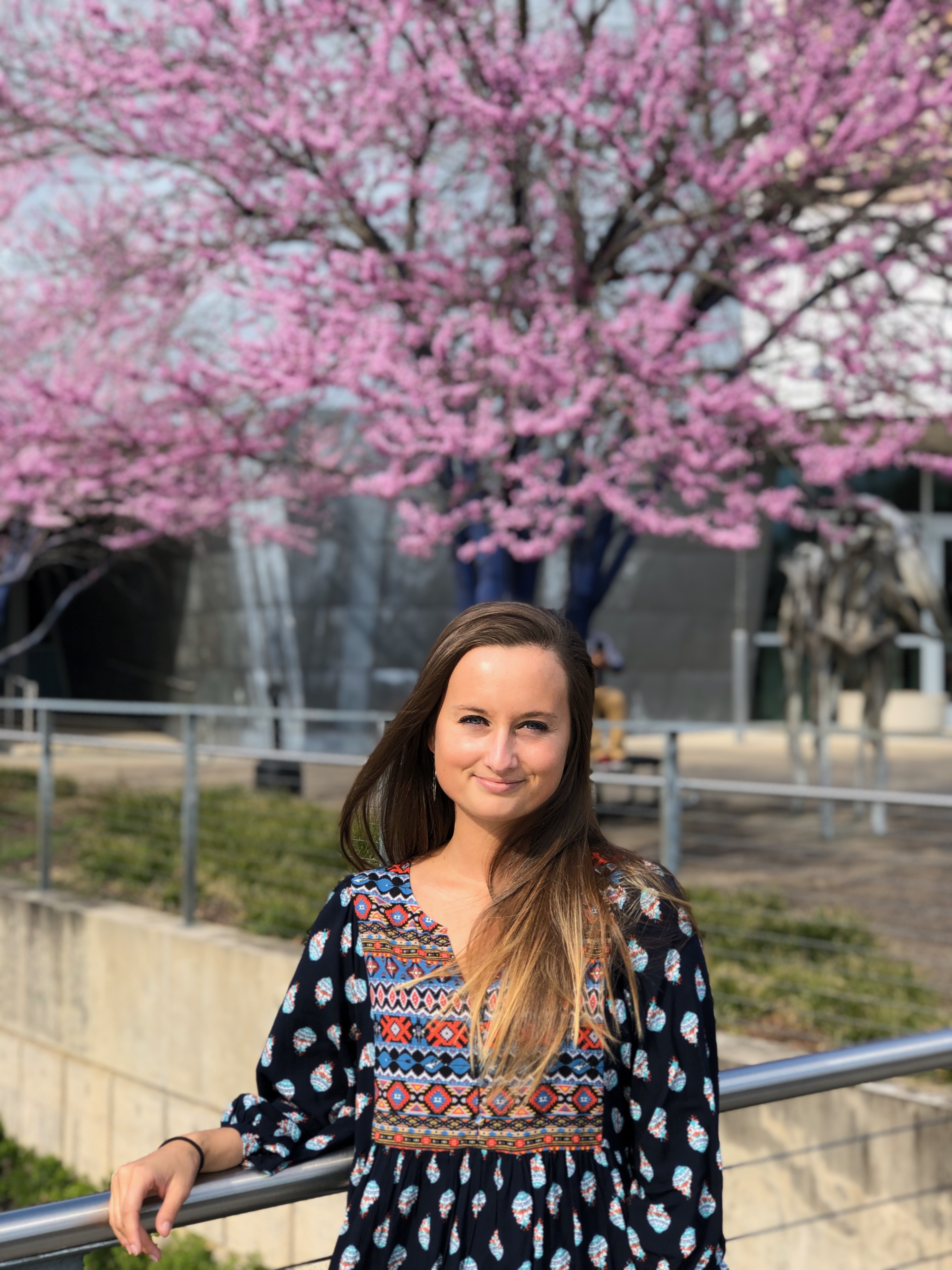 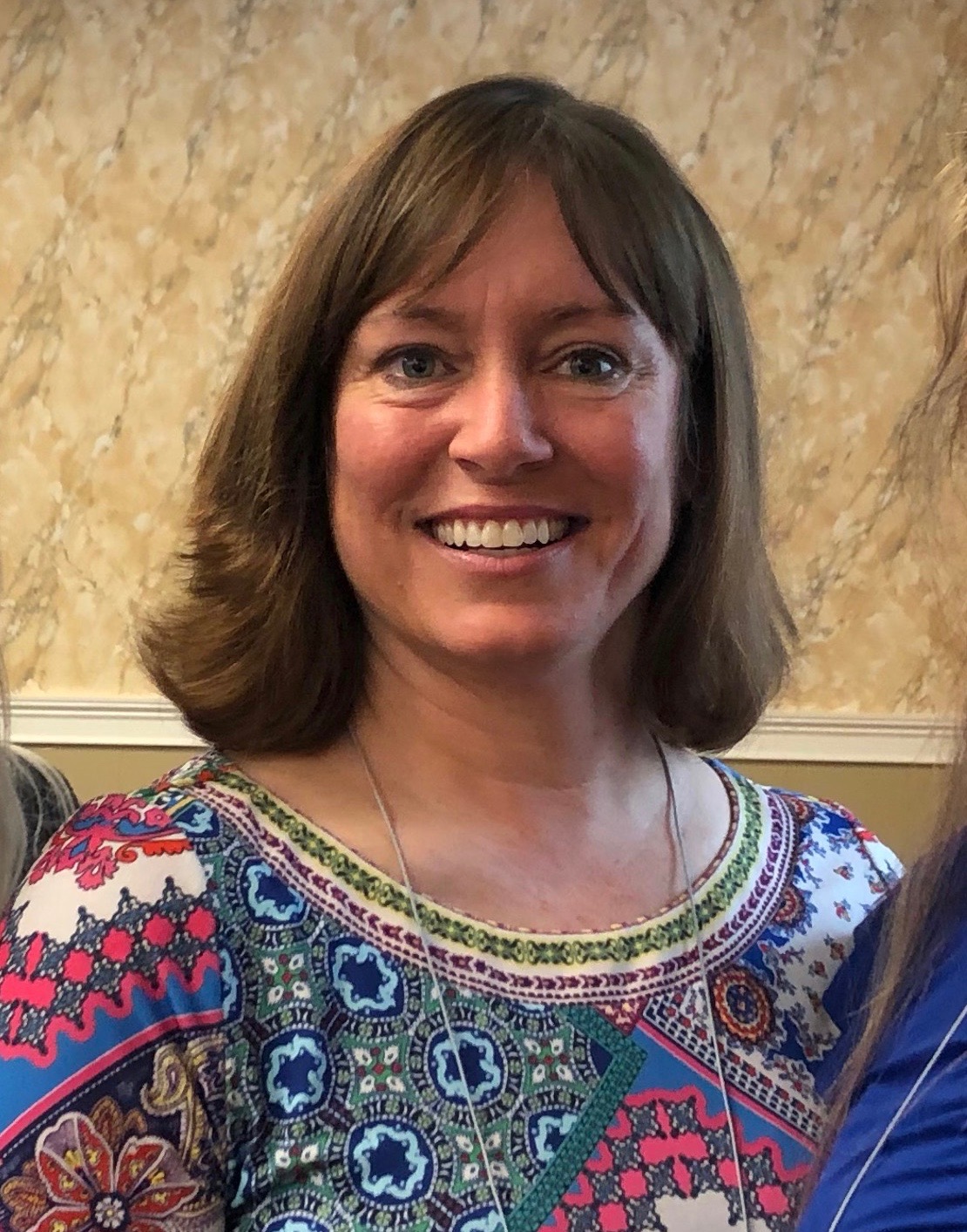 Office Number: (615) 675-0450
Origin Video
Your Commitments
Team Roles
One person may assume multiple roles. Make sure they are not overwhelmed. Each team member must review their respective training(s) by your start date.

Be aware of continuity and cessation training. If a team member changes in the middle of the year:
Inform PFE Administration and provide your new member’s name, phone number, email, position, and relationship with the school.
Instruct the new team member to complete his/her respective training, as well as encourage in-person training from the previous job holder.
Staffing Your Team
Student Selection
Participant slots are based on school enrollment at the end of the previous year.
Schools with enrollment of 30 or fewer are allowed up to 50% of enrollment.
Schools with enrollment of 31 or more are allowed up to 20% of enrollment.

This scholarship is for:
Students and parents who are passionate about serving others.
Students who would benefit from a positive intergenerational connection.

PFE is not a needs-based scholarship.
Primary selection criteria should be a passion to serve.
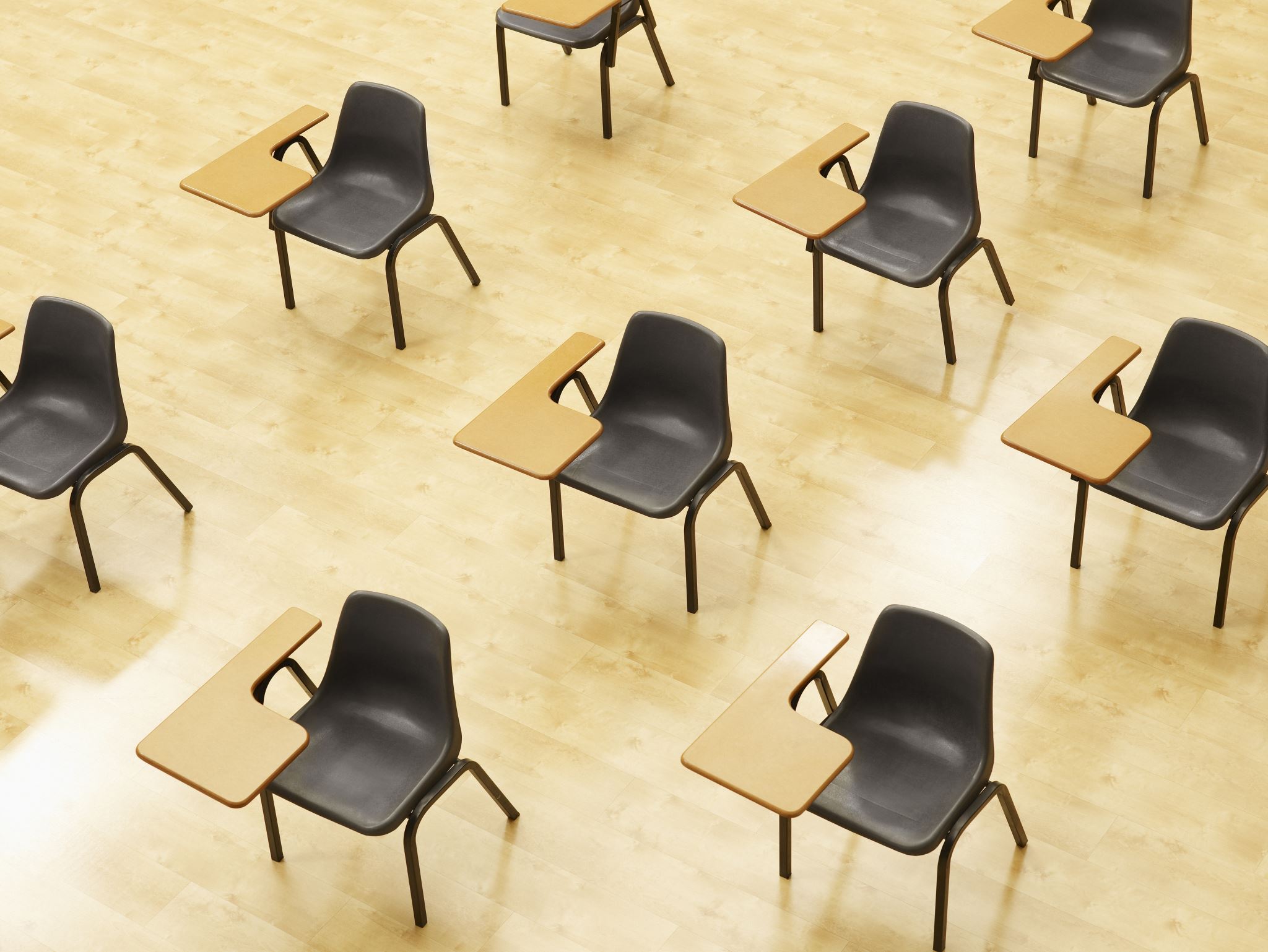 Student/Parent Orientation
Your team is required to hold a yearly orientation that each participant (and PFE parent) must attend.
Orientation:
Does not count as scholarship time and will not be paid.
Must take place before students commence their visits for the year.
PowerPoint and student packet are provided

Tip: Have students create their account on the reporting website during orientation.
Scholarship Allocation
It is up to your school to determine when to apply the tuition assistance.
PFE scholarship money may only be applied to students’ tuition accounts. 
PFE scholarship money is not to go towards expenses such as books, classroom needs, field trips, uniforms, etc. 
If a student leaves your school with a PFE credit to his/her account, that money may not be paid out in cash. The extra tuition assistance may be put toward your 30% fundraising.
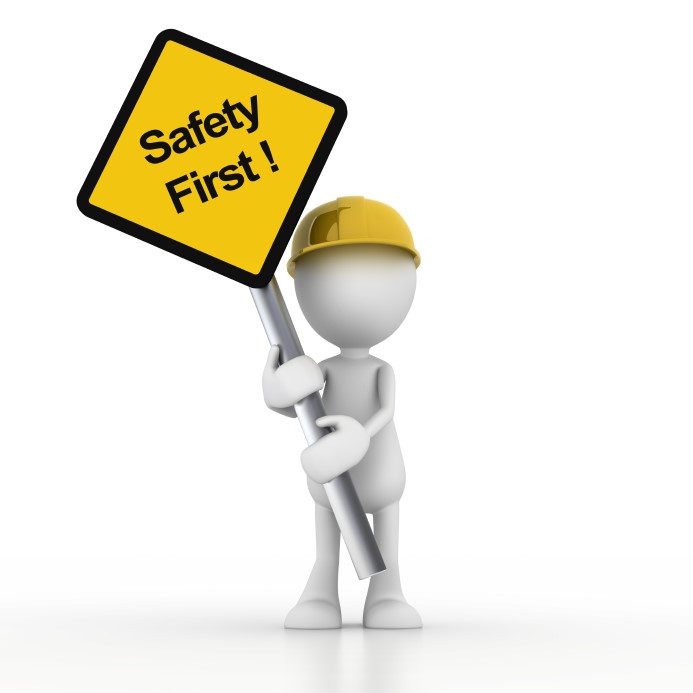 Safety
In order to keep each student/mentor safe while visiting:
A parent or legal guardian (K-8 students) is required to accompany and supervise each visit. They are responsible for their child’s safety.
Sitting in the car during a visit is not adequate supervision (unless the visit occurs outdoors/within sight)
Visits that occur without parental supervision will be declined.

Make sure you are complying with any of your conference’s policies for student safety, including background checks, if applicable.
Impact Video